TIỂU SỬ 
MỘT SỐ NHÀ TOÁN HỌC 
NỔI TIẾNG CỦA NHÂN LOẠI
1
2
4
5
6
3
René Descartes
Isaac Newton
John Napier
Leonhard Euler
Augustin-Louis Cauchy
Pierre de Fermat
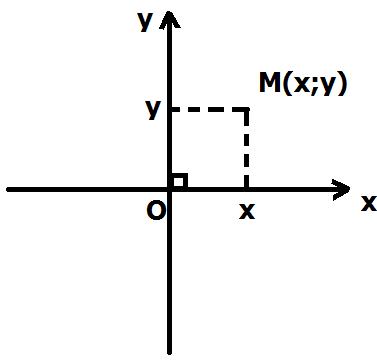 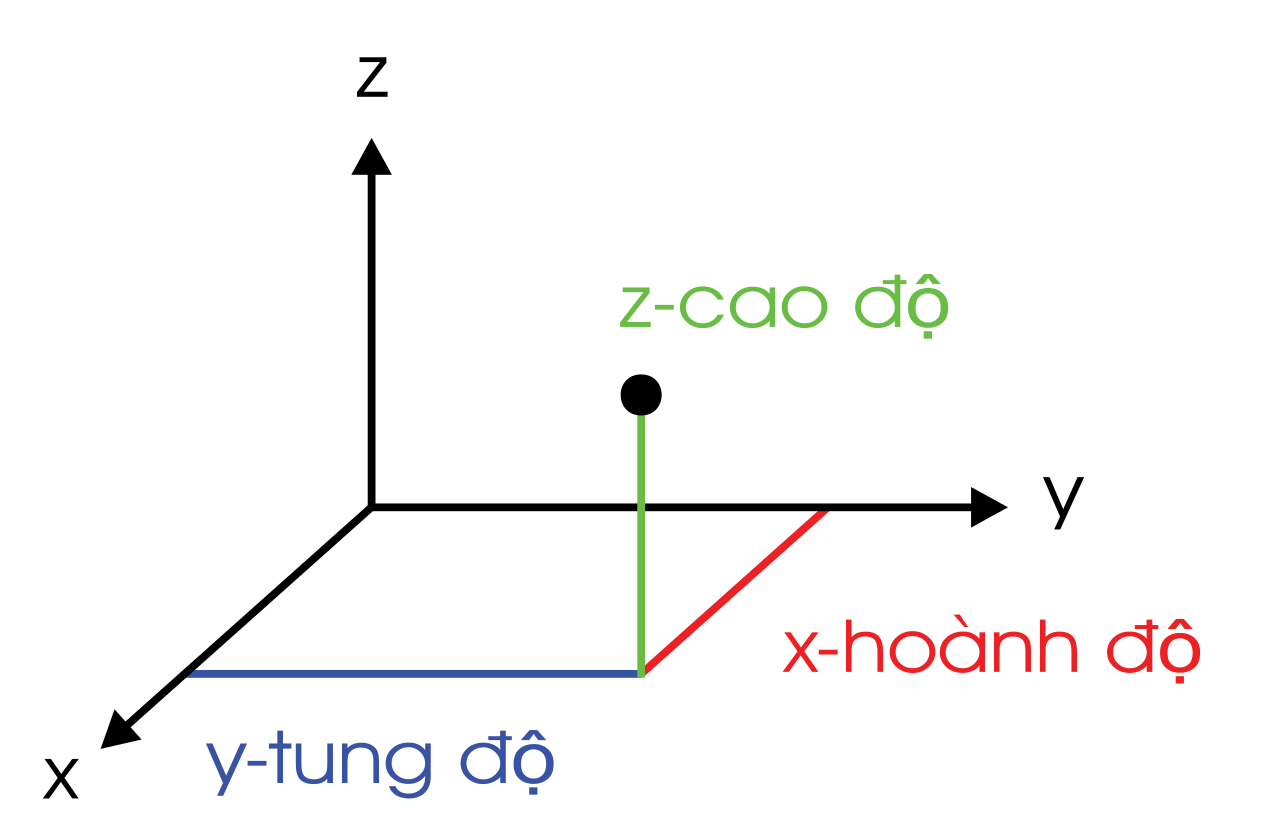 Augustin-Louis Cauchy
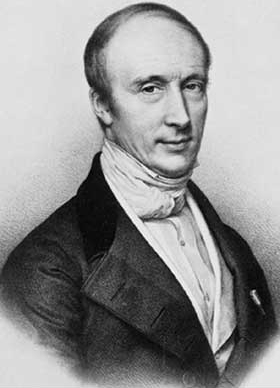 - Nhà toán học người Pháp 
- Sinh ra và lớn lên tại Paris.
- Ông vào học Trường Bách khoa Paris (École Polytechnique) lúc 16 tuổi.
- Ông dạy toán ở Trường Bách khoa và là hội viên Hàn lâm viện Khoa học Pháp.
1789 - 1857
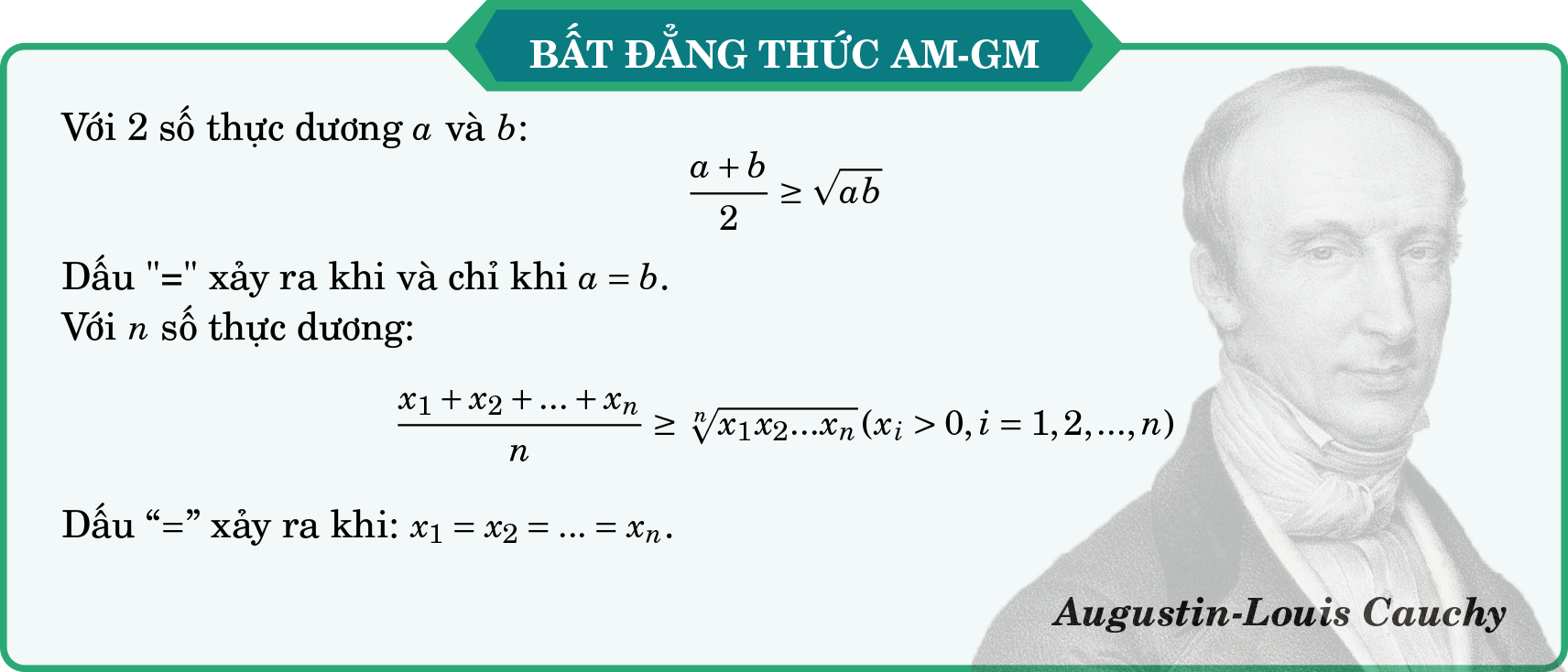 - Công trình lớn nhất của ông là lý thuyết hàm số với ẩn số tạp. 
- Ông cũng đóng góp rất nhiều trong lãnh vực toán tích phân và toán vi phân. - Ông đã đặt ra những tiêu chuẩn Cauchy để nghiên cứu về sự hội tụ của các dãy trong toán học.
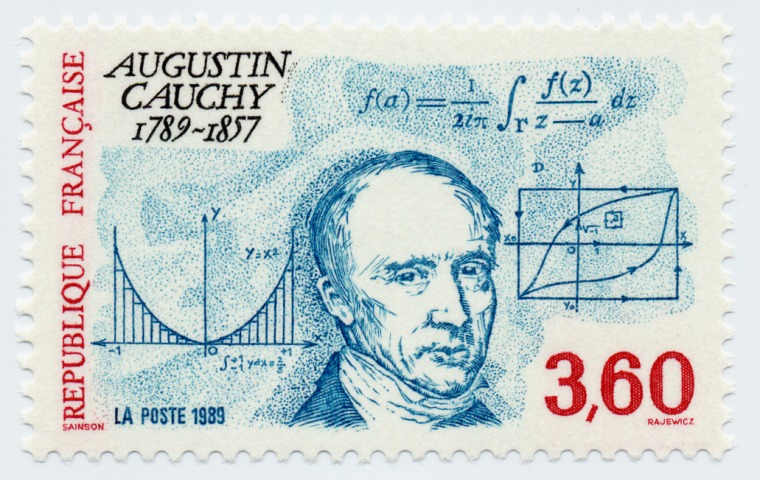 René 
Descartes
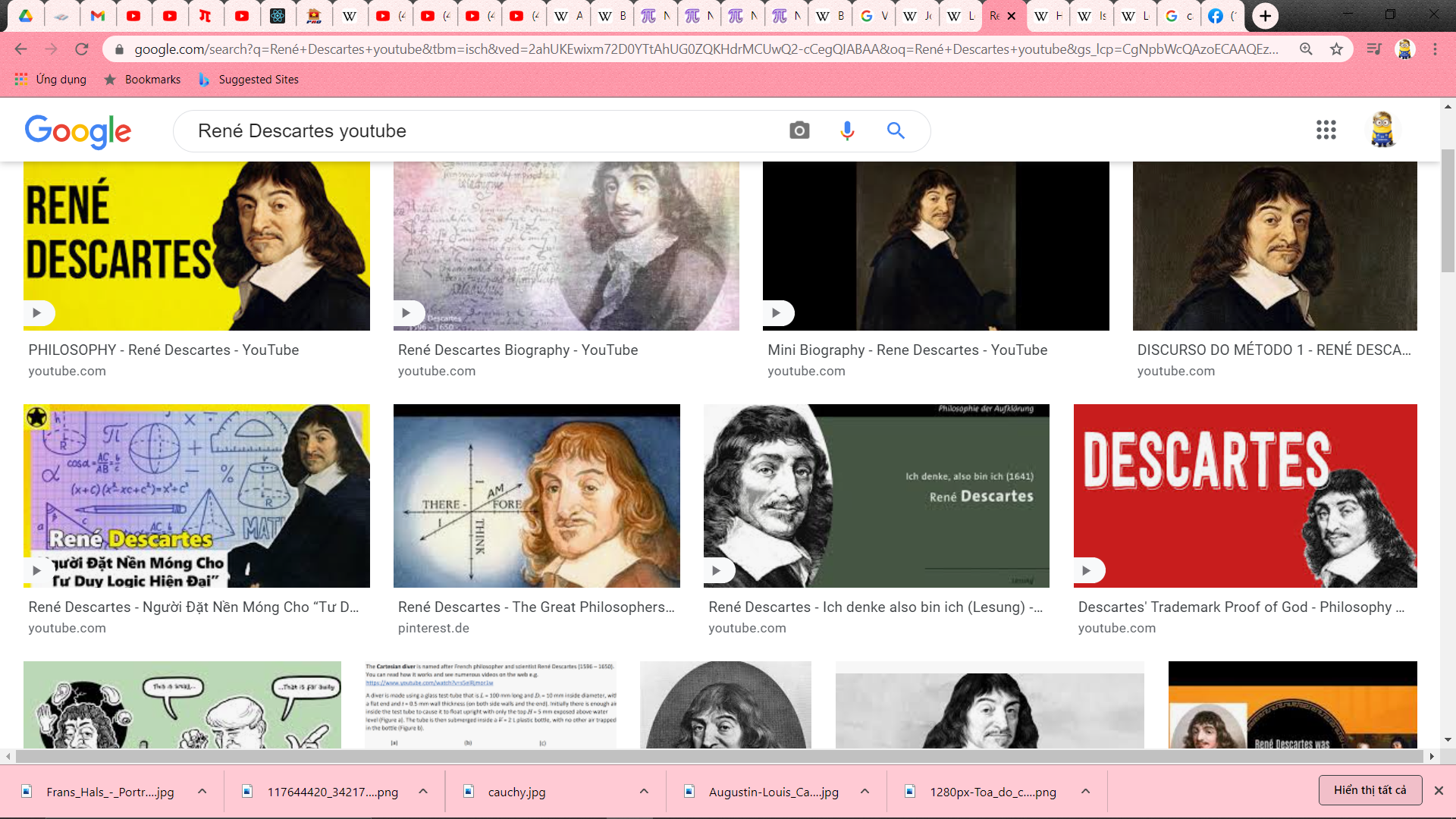 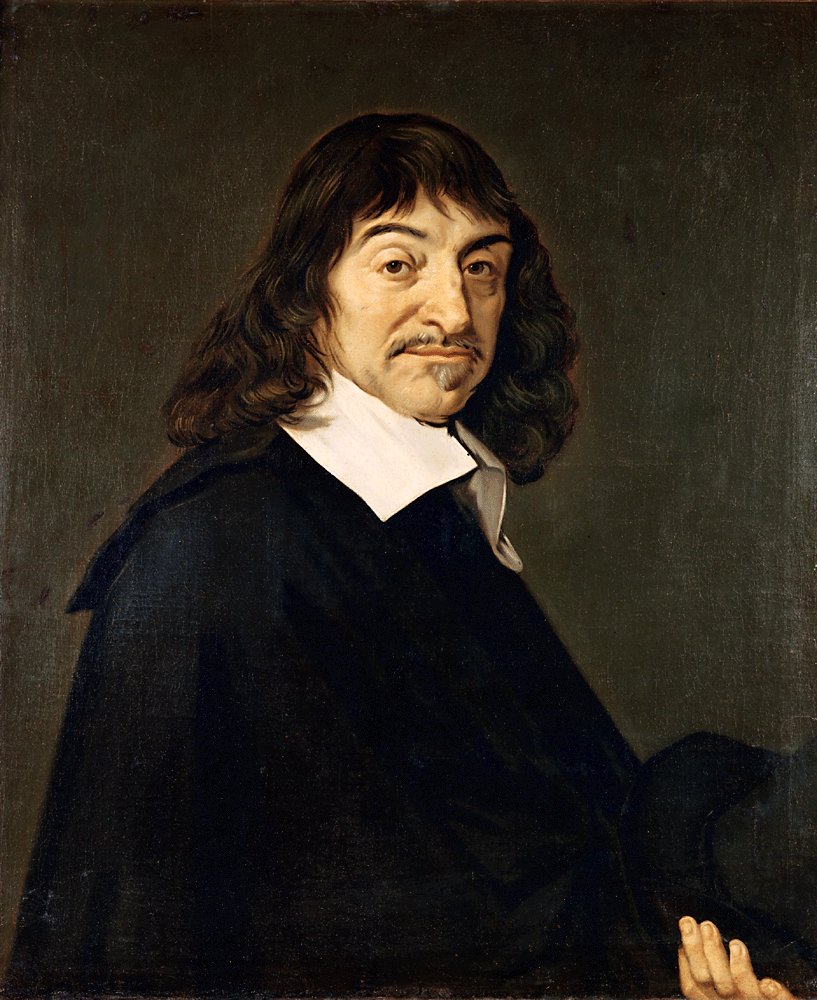 https://www.youtube.com/watch?v=vhR2reIxcs0
1596 - 1630
Pierre 
de Fermat
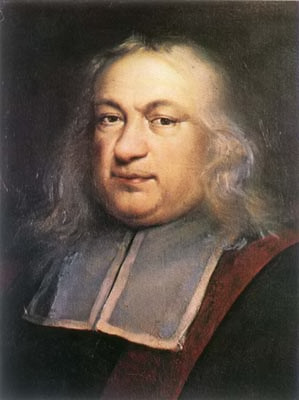 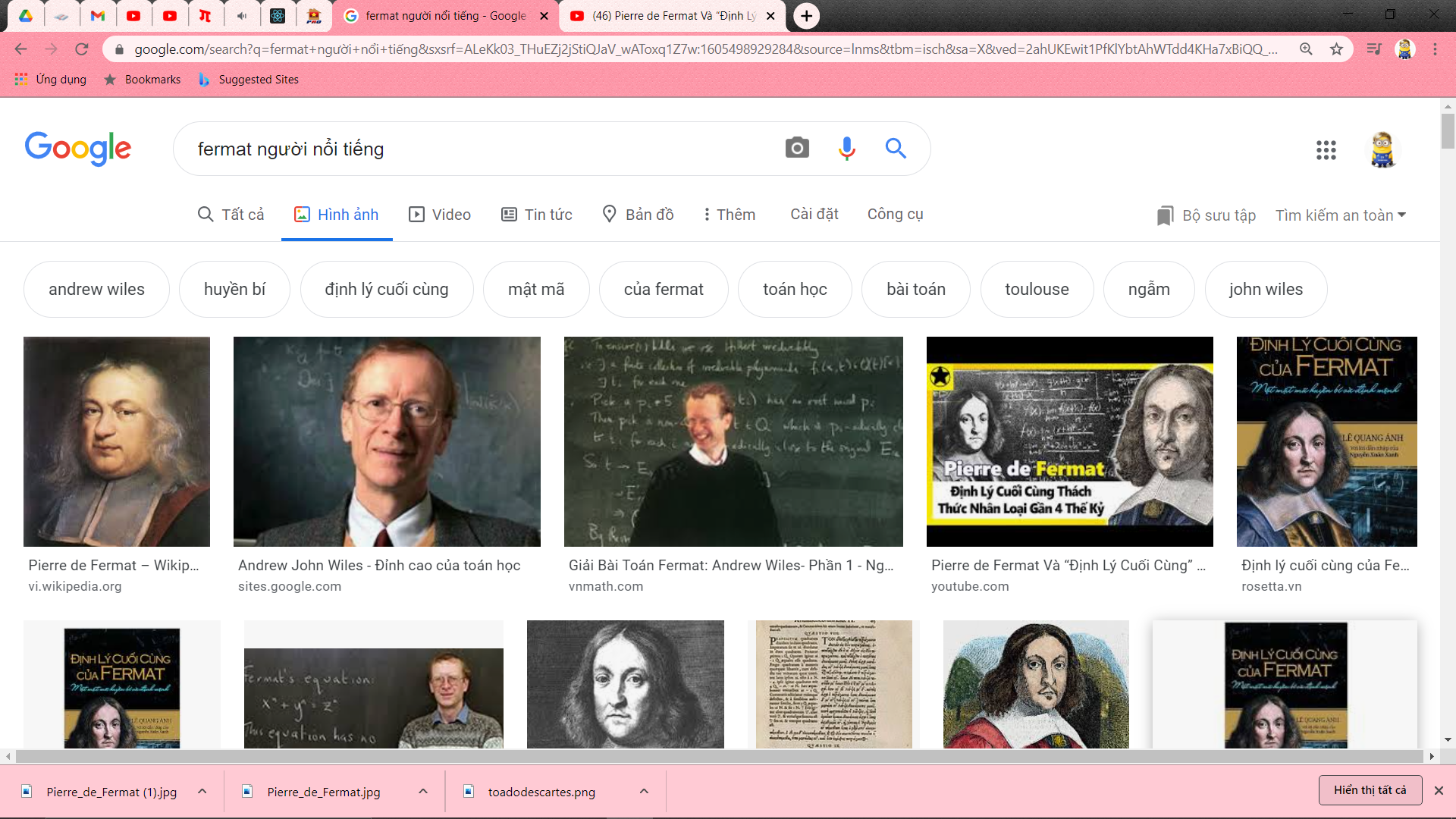 https://www.youtube.com/watch?v=z1GEJb83NJM
1601 - 1665                              Pierre de Fermat
Isaac Newton
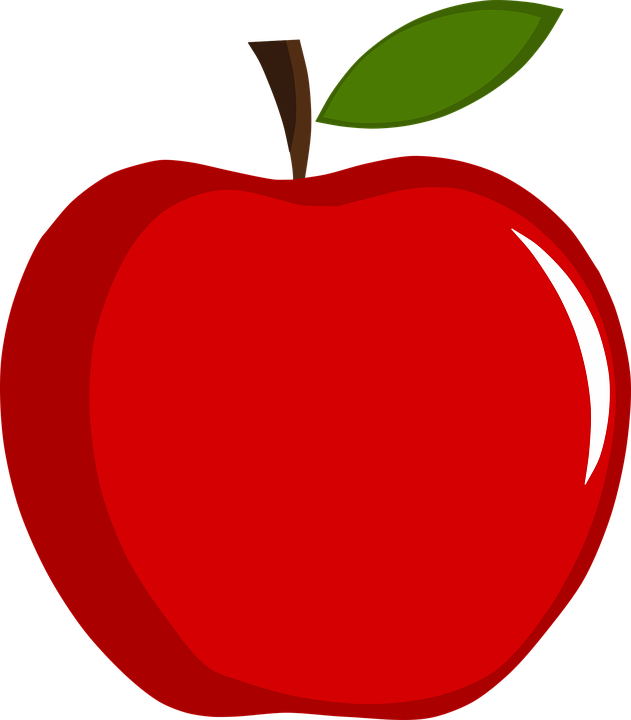 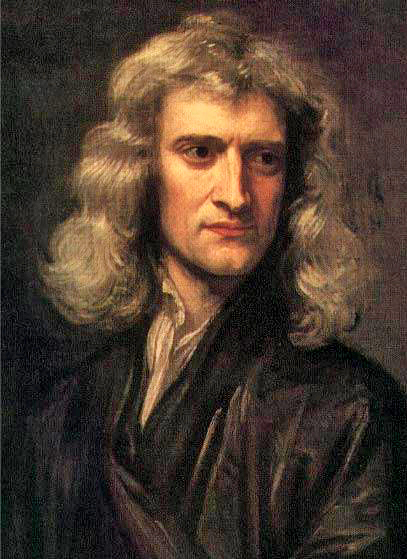 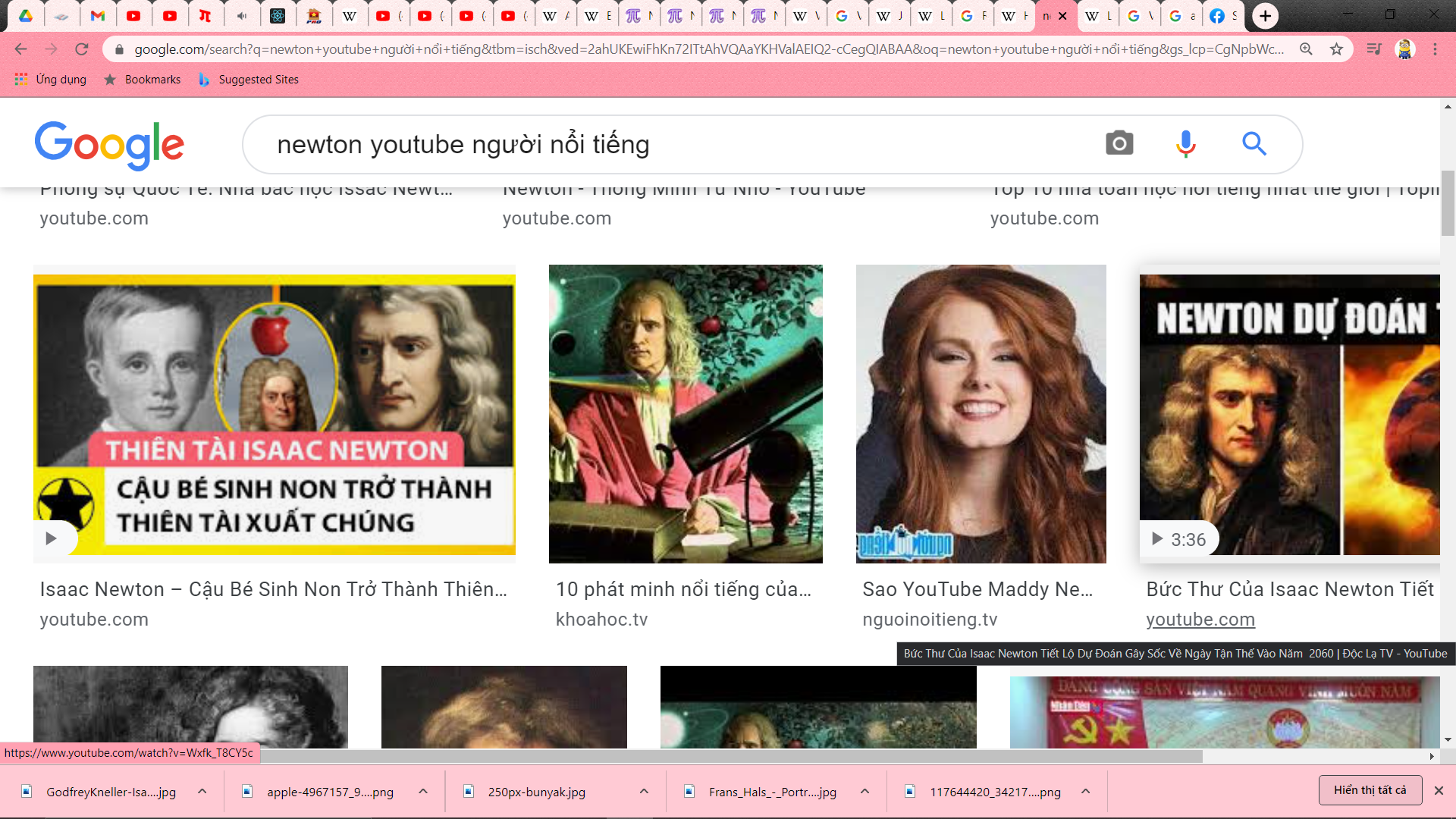 https://www.youtube.com/watch?v=Q1T130t8kqs
John Napier
LOG
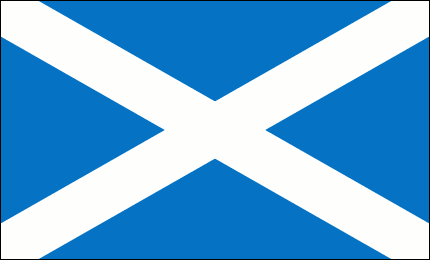 - Một nhà toán học, vật lý, chiêm tinh và thiên văn học người Scotland. 
- John Napier là người đã phát minh ra lôgarit và bảng Napier.
- Ông cũng chính là người phổ biến việc sử dụng dấu đặt sau đơn vị phân số thập phân trong toán học.
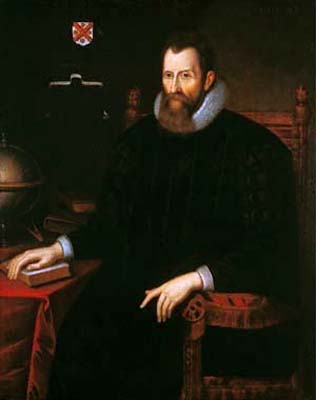 1550 - 1617
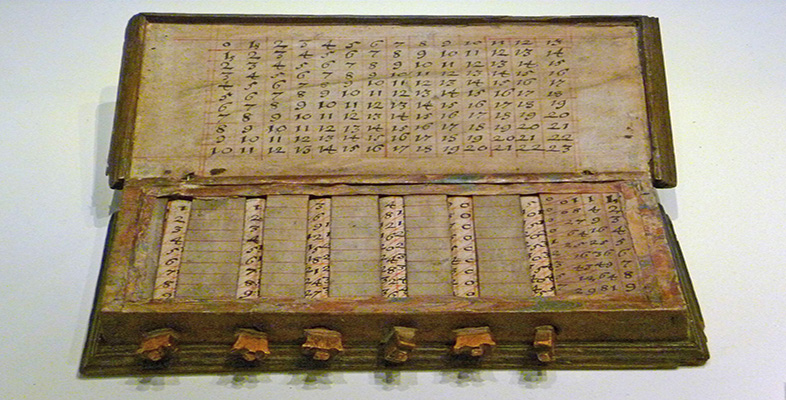 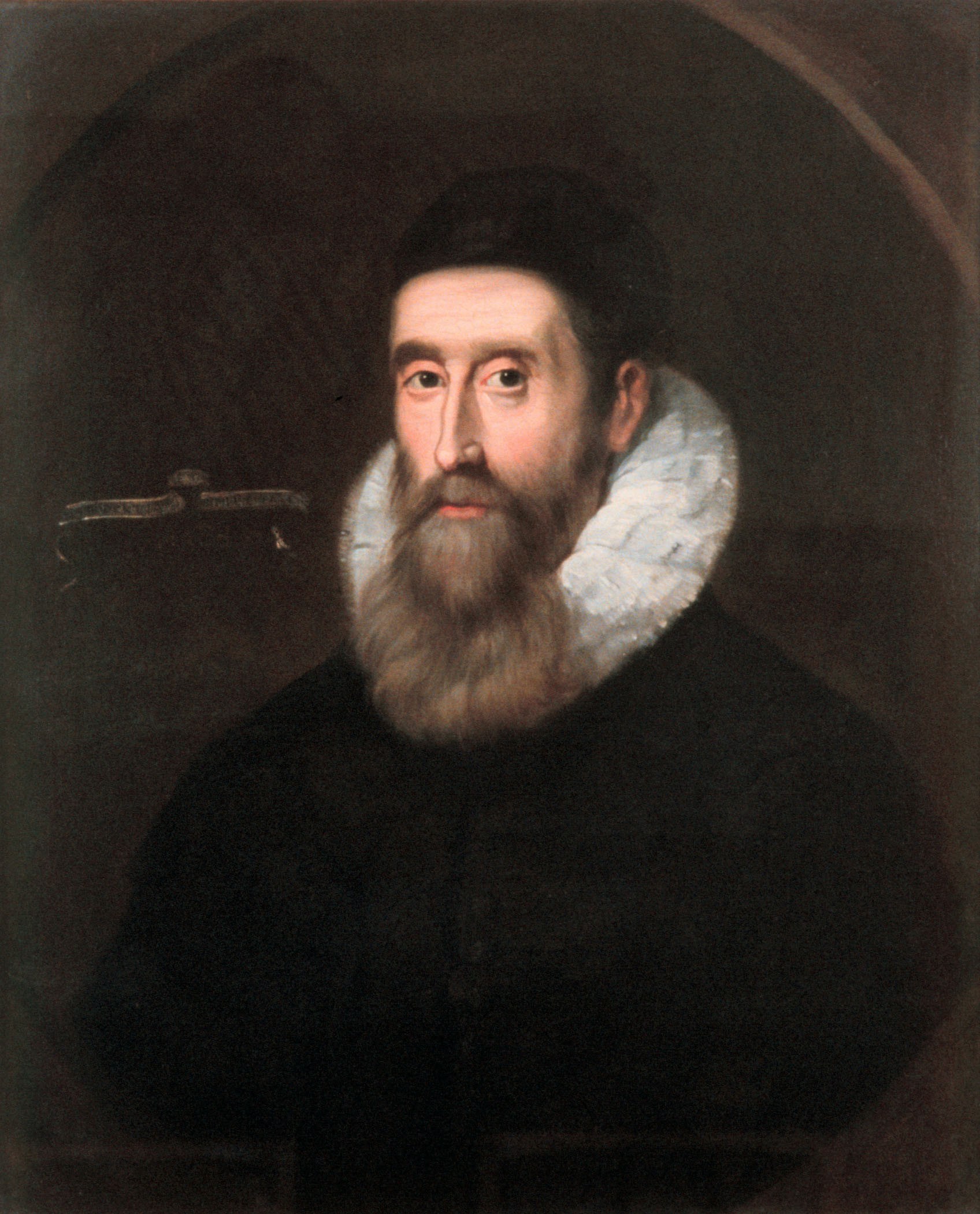 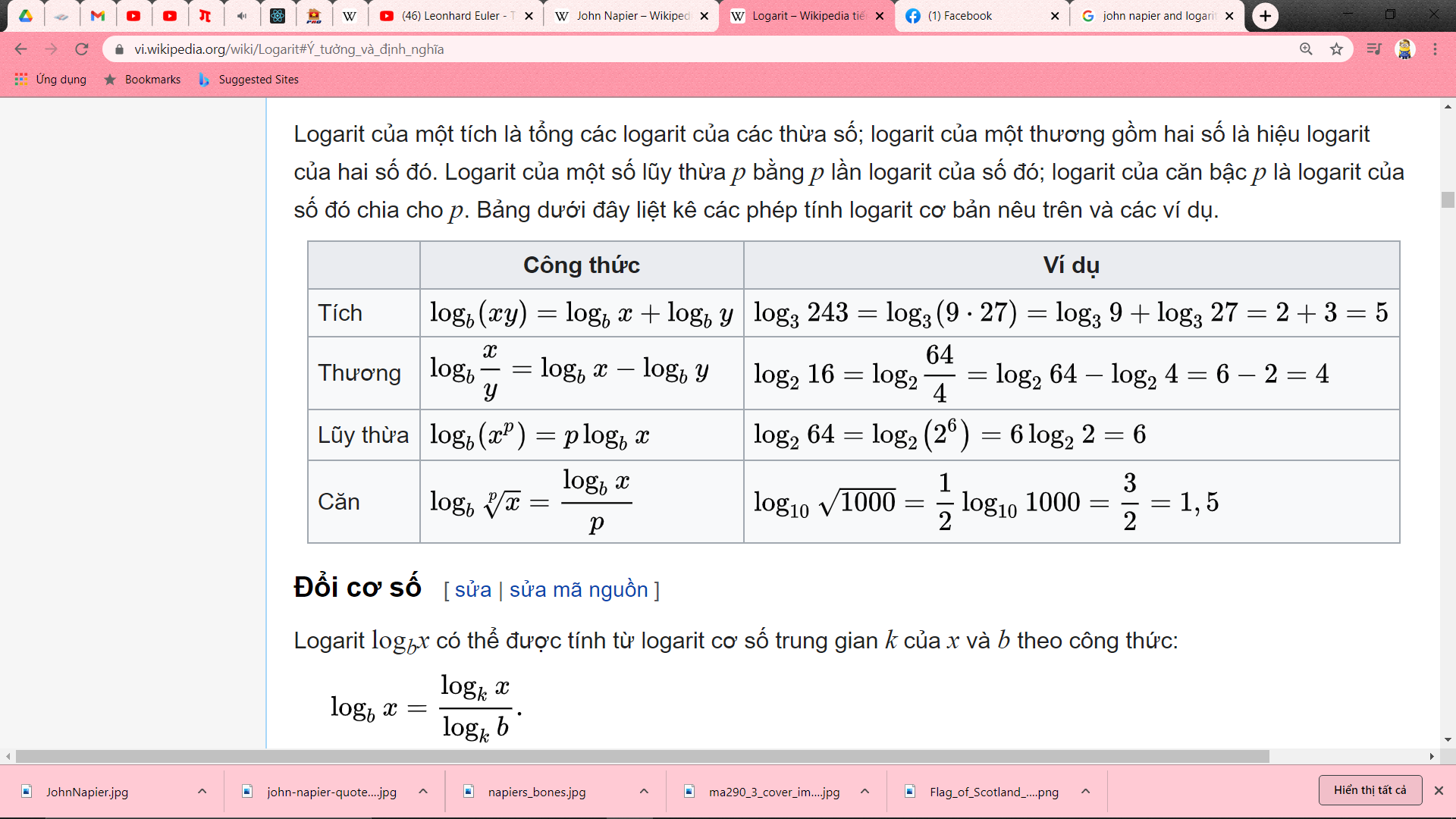 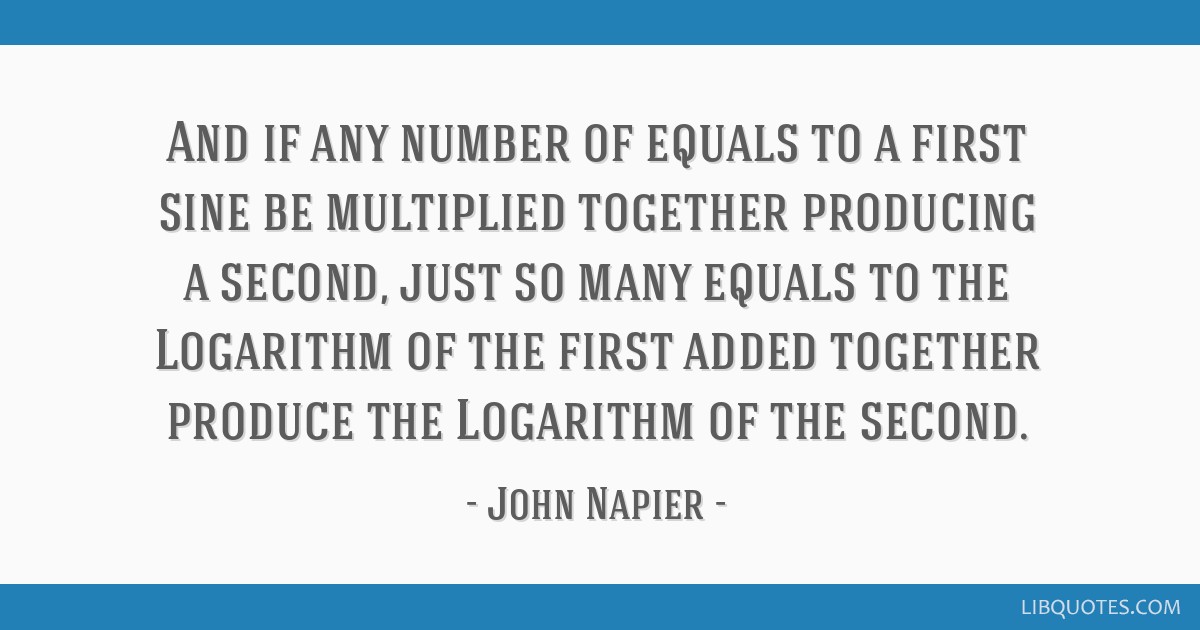 Leonhard 
Euler
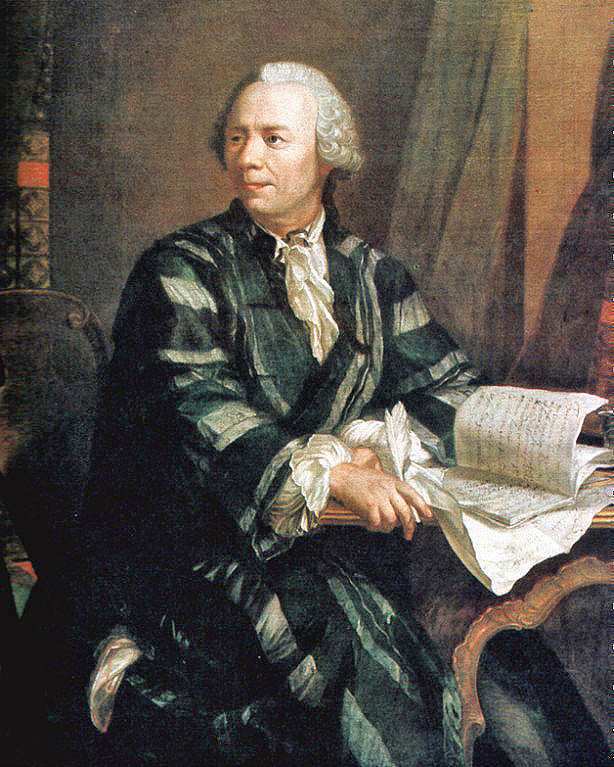 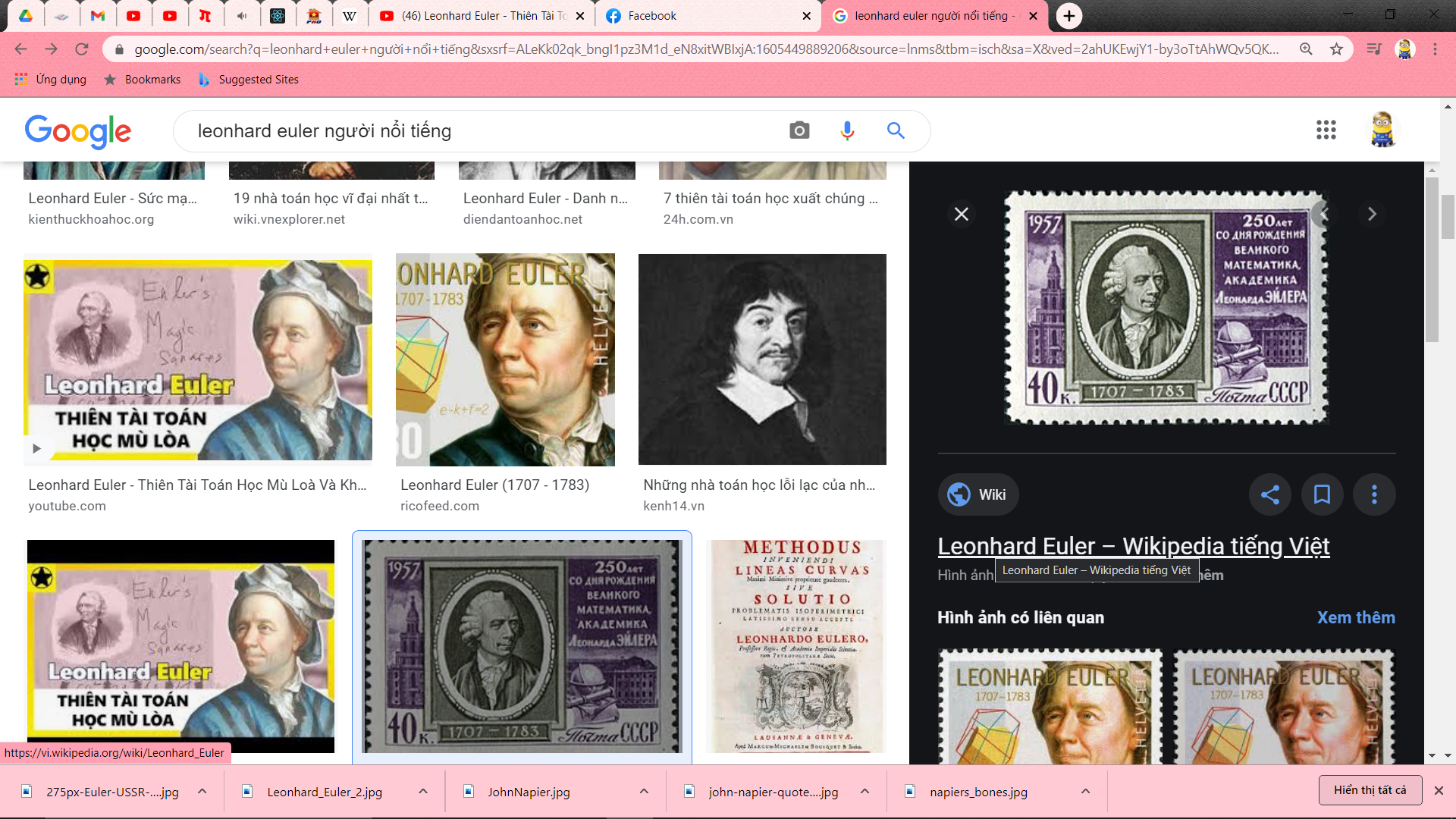 https://www.youtube.com/watch?v=SDz5Cyr-_aU
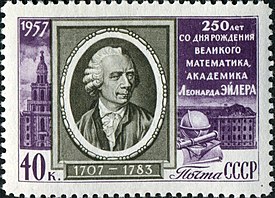 1707 - 1783
CẢM ƠN CÁC BẠN 
ĐÃ CHÚ Ý THEO DÕI!